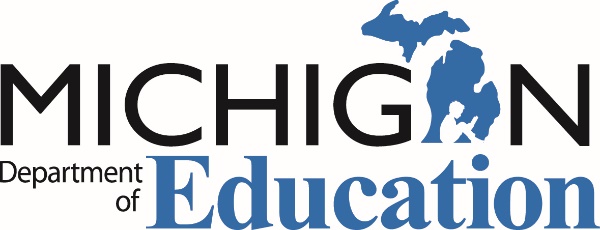 ARP ESSER III update:  LEA Plan for use of funds
January 27, 2022 OISD CHARTER SCHOOLS
Kevin Walters
Michigan Department of Education
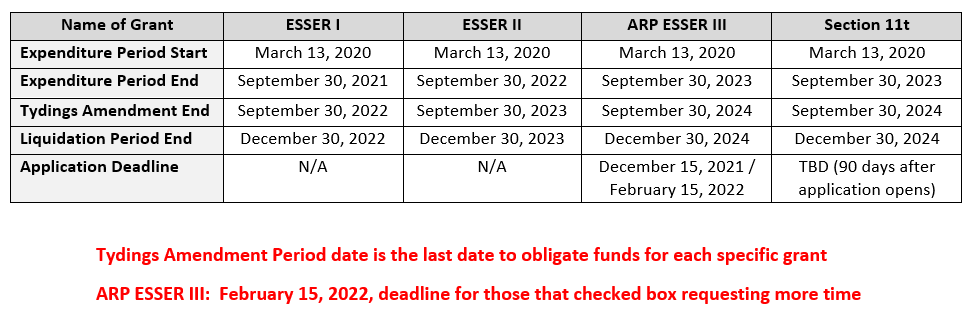 Timelines for ESSER formula funds
NOTE:  Section 11t application is under development and deadline to submit will be determined upon opening of application
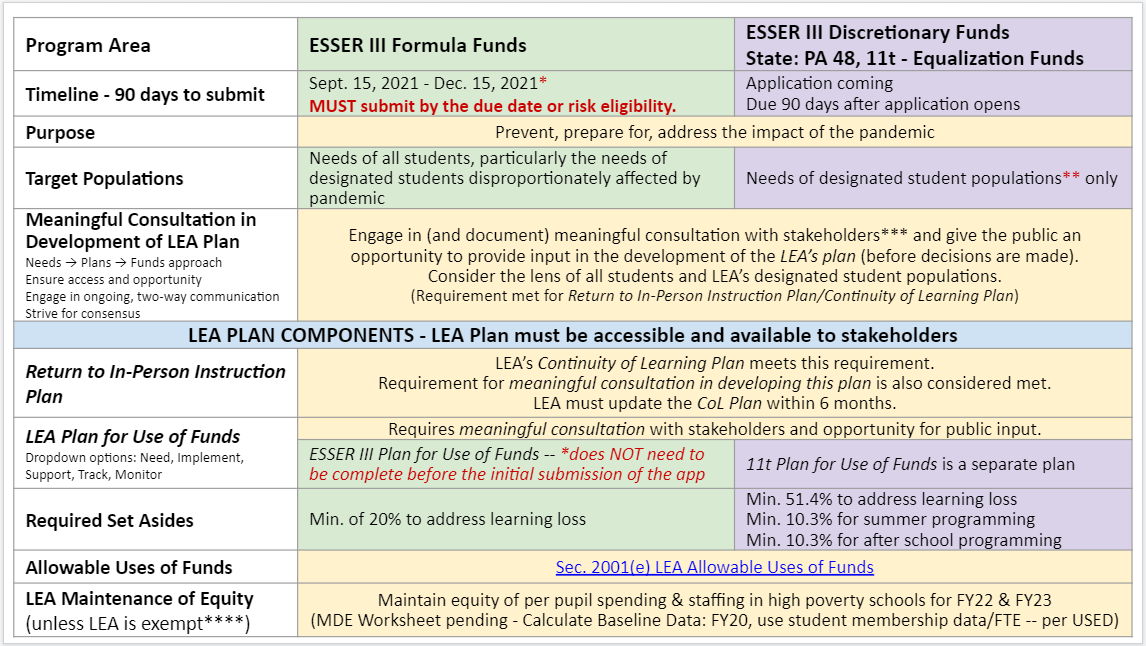 comparison of ESSER formula and section 11t funds
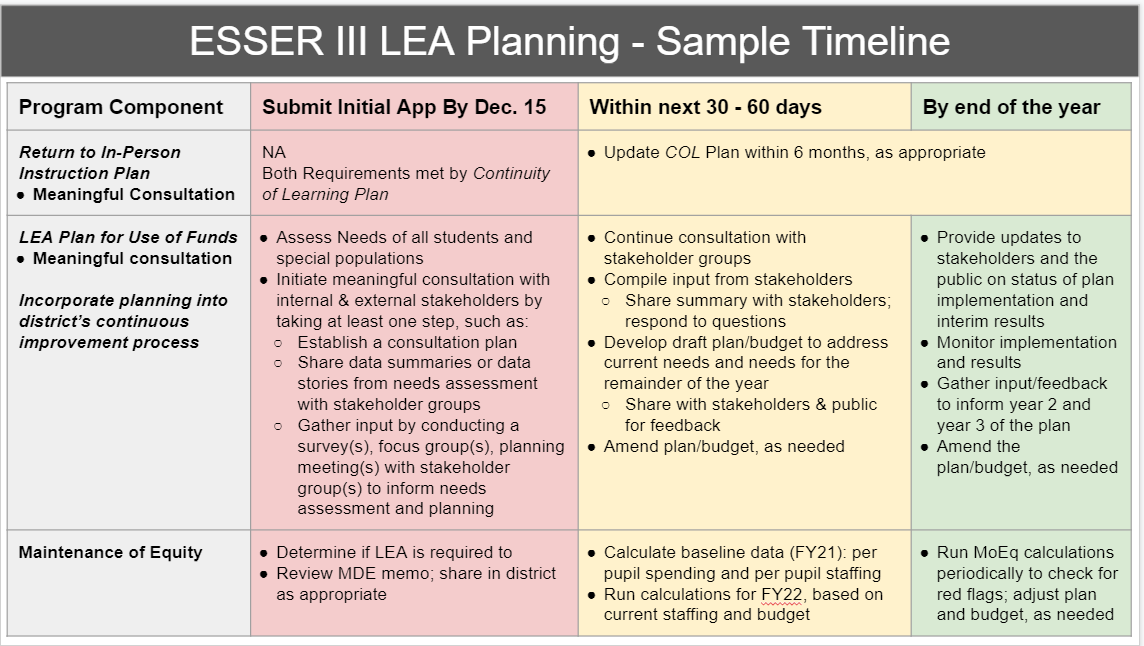 comparison of ESSER formula and section 11t funds
LEA Plan for Use of ARP ESSER Funds
Meaningful Consultation with Stakeholders
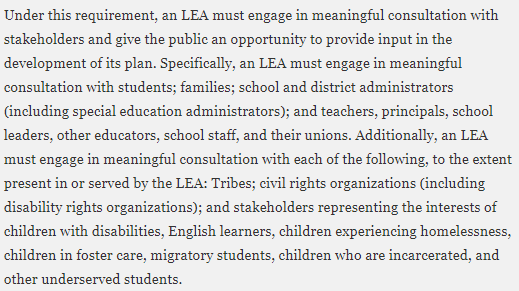 This requirement remains for the LEA Plan for Use of Funds.  It is not considered met based on previous submissions of COVID Learning Plans to CEPI

A separate LEA Plan for Use of Funds is required specific to Section 11t funds
LEA Plan for use of fundsHot Topic
LEA Plan for use of fundsHot Topic
MEANINGFUL CONSULTATION:  PLEASE DO NOT SPIN THIS WHEEL
STOP
Submitted to MDE
LEA Documentation
LEA Plan for use of fundsMeaningful consultation
MEANINGFUL CONSULTATION:  PLEASE GET TO YES!
Stop for Q&A
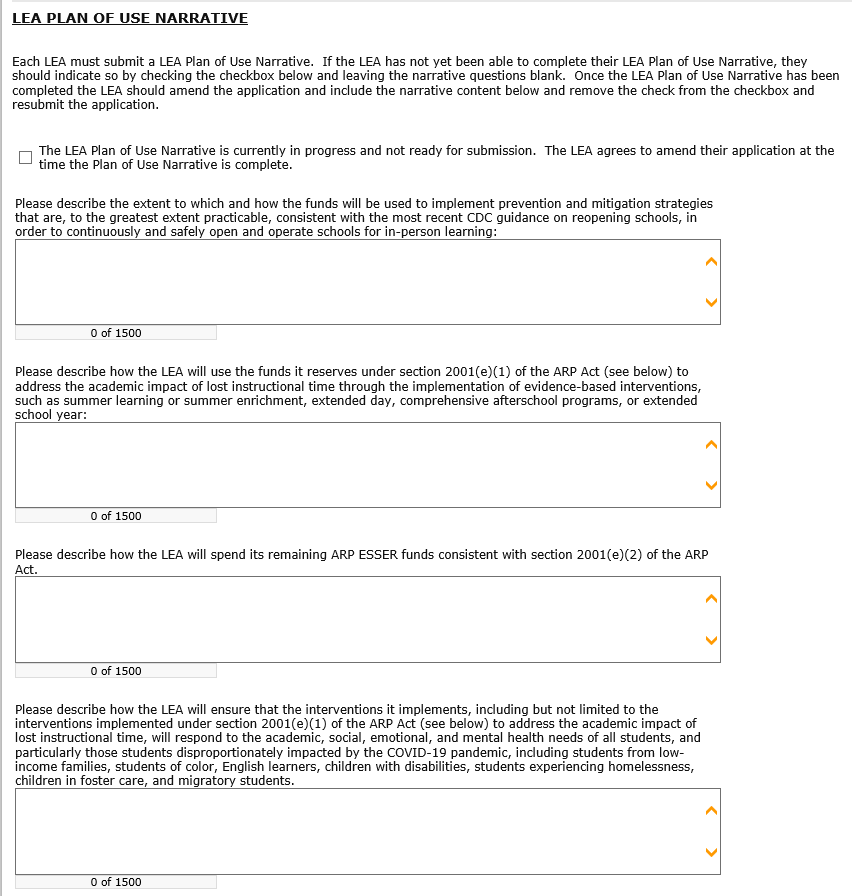 Guidance for COVID-19 Prevention in K-12 Schools | CDCED COVID-19 Handbook, Volume 2 (PDF)ESSER.GEER_.FAQs_5.26.21ED COVID-19 Handbook, Volume 2 (PDF)
DEADLINES for amended submissions and other items
1
Funds will be used to update school buildings to improve air quality throughout buildings including updating windows, roof updates, and updating indoor and exterior doors.  Also, funds will be used to provide supplies for filtration systems to continuously improve air quality; the purchase of cleaning and sanitation supplies to keep classrooms and frequently occupied areas clean; the purchase of masks to allow students and staff who wish to wear masks the ability to do so or in mandated areas such as buses; and dividers/barriers for areas where distancing of greater than 3 feet is not possible.
Examplefunds to address mitigation of virus and cdc standards
1
We have returned to face-to-face learning this fall and are committed to staying face-to-face to ensure consistent and equitable learning opportunities for all students.  We follow the mandates from the CDC and our local health department to safely maintain instruction in the classroom setting.  Our build and the aging infrastructure is a concern.  Improving air quality is a recommended mitigation strategy that requires upgrading building air handler systems to include better ventilation and air filtration.  A portion of the ESSER III funds will be used to replace the heating, ventilation, and air conditioning (HVAC) system in our oldest building in the district to reduce the spread of disease and lower the risk of exposure by reducing the viral particle concentration.
Examplefunds to address mitigation of virus and cdc standards
To address the academic impact of lost instructional time while learning remotely from March 2020 through February 2021, the XXXXX School District will provide summer learning, summer enrichment and comprehensive after school programs.   Summer school will be provided to students in the area of Reading and Mathematics for an 8-week duration. We will use software, in addition to in-person access to highly qualified teachers, to provide students with evidence-based interventions that target their learning needs. Learning needs will be determined on the review of common assessments and benchmark data with building principals and Learning Specialists.  A summer enrichment program will also be offered in the district and will include extending Reading and Mathematics software licenses; Lexia and Dreambox respectively,  to allow students to “power up” during the summer months and accelerate their learning. In addition, a 2-week STEM summer enrichment option will also be available to district participants. After school evidence-based programs, such as one-on-one tutoring, will be employed at all levels, in addition to after school small group tutoring options in the area of Reading and Mathematics. Funds will be allocated to staff our summer school initiative, summer enrichment and after school programs, as well as needed summer curriculum materials, software licenses and staff professional development.
2
Examplefunds to address 20% learning loss
2
Our teaching staff and administration will collaborate throughout the school year to review our current curriculum resources, pacing guides, and State and National guidelines to ensure accurate identification of the key standards of each course as well as appropriate alignment between courses within and between content areas. 
This work will be significantly influenced and informed by the work that our teaching staff continuously does in identifying ‘power’ standards, alignment of curriculum, and review of best practice in teaching. 
The expectation for each course will be identify approximately five key grade level targets for each course and to identify appropriate supports and ‘just in time’ learning practices to ensure all students will be able to access grade and age-appropriate learning.
Examplefunds to address 20% learning loss
Maintaining the current staffing as mentioned above will help the district implement multiple CDC layered prevention strategies to protect students, teachers, staff, visitors, and other members of their households.  In addition to this but more indirectly, resources that were dedicated at the beginning of the pandemic to providing internet hot spot access points, as well as a virtual alternative instruction method will be able to continue to supplement our in-person learning.  This additional programming provides an opportunity for families that regardless of how many mitigation factors the district takes, still feel that at home learning is best for their child.  The district is able to provide district in house teaching to those students using the Bright Space LMS platform as well as a myriad of other online software to create a similar expectation to those students that are in-person.  Providing equal opportunities to online students is essential to maintaining as much physical distancing of in-person learning as possible.
3
Examplefunds to address use of non-learning loss funds
3
The district will purchase technology that will allow access to for all students to updated curriculum and research-based intervention programs. Purchase subscription for an online program that provides individualized instruction based on a screening assessment.  Hire additional staff that will allow for smaller class sizes and teacher to student ratio and allow more individualized small group instruction in the K-5 classrooms.
Examplefunds to address use of non-learning loss funds
Benchmark Assessment data will be reviewed in the fall, winter and spring , to ensure that progress is being made by students.  Adjustments deemed necessary by the data reviews, will be implemented without delay.  iReady, the diagnostic assessment tool used for grades K-8, provides resources specific to the needs of every child and adapts to their individual changing progress.  Disaggregated data will be used to identify students in particular subgroups in need of additional targeted support.  
The social and emotional needs of both staff and students is a focus of our district during 2021/2022 and will remain so in the coming years.  Our middle school and high schools will be staffed with highly qualified counselors.  Four new social workers have been added based on anticipated additional grant funding.  These positions are also assisting us with meeting the social, emotional, and academic needs of all students. Funding will also support the development of a social-emotional screening tool to be implemented as part of our ongoing MTSS work.  This screening tool will provide data to help staff address needs of individual students as well as groups in need of intervention.
4
Examplefunds to Implement interventions to address 20% learning loss
4
Guidance Counselor to support the needs of students as a result of COVID-19, difficulties transitioning to remote learning, dropout prevention activities with students, Social emotional learning support advocate, Thrively social emotional learning license, Woodcock Johnson professional development, Odysseyware/Edgenuity Spanish teacher site licenses, Athlos web program for monitoring goals and progress, MS/HS Woodcock Johnson materials, hire technology/digital skills and math teacher, purchase Eureka math program, encourage family engagement through tv, media and radio.  A STEM teacher will support all students through hands-on activities that will promote student engagement
Examplefunds to Implement interventions to address 20% learning loss
Submitted to MDE
Important link required between plan and budget
LEA Plan For Use of Funds and Budget Alignment:  PLEASE DO NOT SPIN THIS WHEEL
STOP
LEA Plan for Use of Funds and Budget Alignment:  PLEASE GET TO YES!
Stop for Q&A
ESSER III Required 20% Set-Aside for Learning Loss
ESSER III Required 20% Set-Aside for Learning Loss
ESSER & GEER, MEGS+, Budgets, Applications

Kevin Walters
Supervisor, Grants Contracts & School Support
Office of Financial Management
517-335-0543 (office) or 810-728-5254 (cell)
MDE-CARES@michigan.gov or waltersk5@michigan.gov
Questions?
CRF, Grant Accounting, FID Reporting

Christopher May
Financial Specialist, State Aid & School Finance
Office of Financial Management
517-335-1263 (office) or 517-281-3223 (cell)
MayC@michigan.gov